24 ATHANNUAL CONFERENCE AND GENERAL MEETING OF THE IAP15 –19 SEPTEMBER 2019BUENOS AIRES, ARGENTINA“INTERNATIONAL COOPERATION ACROSS DIFFERENT LEGAL SYSTEMS”Workshop A Difference Between Intelligence and Evidence 	Requesting e-evidence across borders UNODC/CTED/IAP Practical GuideOlga Zudova, Consultant, UNODC
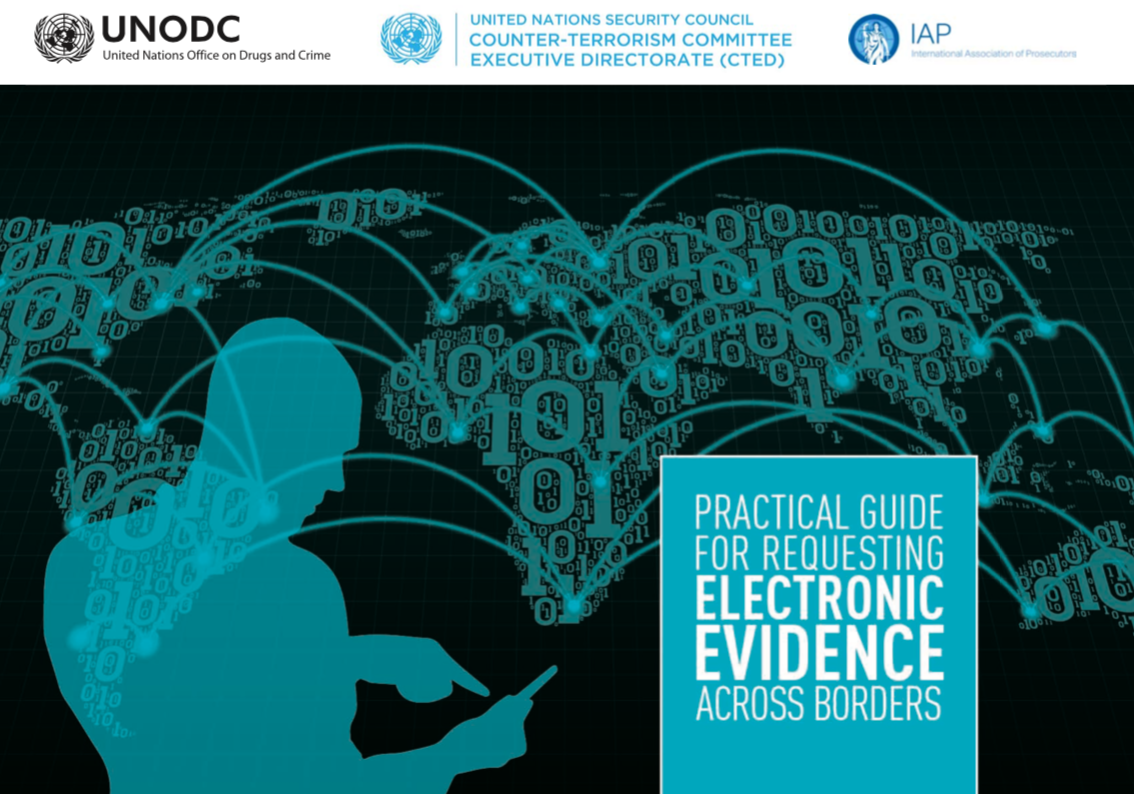 Johannesbourg
2019
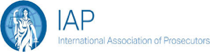 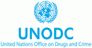 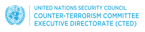 Practical Guide for Requesting Electronic Evidence Across Borders, 2019 (The Guide)
Purpose: Assist investigators, prosecutors, judges and Central Authorities to obtain admissible electronic evidence from Internet Service Providers (SPs) based in other states – focus on the U.S.

Why: increase in e-evidence, lack of knowledge and experience

How: 2 EGMs: 32 States of 5 Continents, International organisations, and SPs: Facebook, Google, Microsoft
The GuideChapters
Preservation (why, when and how) 
Pre-Mutual Legal Assistance (open source, direct requests to SPs, direct contacts to account users, police-to-police)
MLA (BSI, traffic, content – stored and real-time)
Emergency disclosure requests (U.S. law, type of data provided, process)
Challenges and solutions (encryption, virtual private networks, proxy server, non-cooperative SPs, law reform)
The GuideAnnexes/Tools
SPs mapping - summary procedures of 36 SPs, i.e. contacts, references to LE guidelines, forms and platforms
Five types of model requests/forms: 
		Model preservation direct request form
		Model emergency disclosure direct request form 
		Model direct request form for voluntary disclosure 
		Model MLAR for stored e-evidence 
		Model MLAR for real-time collection
MLAR checklist
[Speaker Notes: Internet Service Sroviders’ (SPs) mapping - summary procedures of 36 SPs
Five types of model requests/forms (preservation, emergency disclosure, voluntary disclosure, MLA for stored e-evidence and MLA for real-time collection of traffic and/or content data)
Model MLA checklist 
Regional legal instruments on cybercrime/e-evidence
Laws/procedures of selected states
Contact points]
The GuideAnnexes/Information
Regional legal instruments on cybercrime/e-evidence

Legal requirements in selected states

Data retention laws in selected states

Contact points

Glossary
[Speaker Notes: Internet Service Sroviders’ (SPs) mapping - summary procedures of 36 SPs
Five types of model requests/forms (preservation, emergency disclosure, voluntary disclosure, MLA for stored e-evidence and MLA for real-time collection of traffic and/or content data)
Model MLA checklist 
Regional legal instruments on cybercrime/e-evidence
Laws/procedures of selected states
Contact points]
Main categories of stored and real time collection e-evidence that are routinely requested
Basic Subscriber Information – the name of the subscriber/user and may include how long the subscriber has used that specific service and the Internet protocol (IP) address of the first login

Traffic data – metadata, which relates to the provision of services and includes data relative to the connection, traffic or location of the communication, access logs, which record the time and date an individual has accessed, service and the IP address from which the service was accessed, transaction logs, which identify products or services an individual has obtained from a provider or a third party (e.g., purchase of cloud storage space) 

Content –  the body or text of an email, message, blog or post, videos, images, sound stored in a digital format (other than subscriber or traffic data)
PreservationWhat? When? Why? How?
Data Preservation: a “snap shot” of the user’s account sought to be preserved at the time the request is received/processed by SPs.
     Data Retention: minimum or maximum periods of time that SP may be required by  law to maintain data.

Send a preservation request  immediately as the first step of your investigation.
	Why?  - To prevent deletion or change, and ensure availability for MLAR	
	How? – Directly to SP, Police-to-Police or MLA

The major U.S. SPs and in Canada will generally accept requests for preservation directly from foreign law enforcement authorities with an official email address (i.e. not a Yahoo or Gmail account etc). This is a voluntary practice by the SPs, different procedures and practices.
 
Many SPs produced guidelines for LE available on-line. Review them before sending a preservation request. Use SPs mapping of the Guide  - summary procedures of 36 SPs, i.e. contacts, references to LE guidelines, forms and platforms
[Speaker Notes: Internet Service Sroviders’ (SPs) mapping - summary procedures of 36 SPs
Five types of model requests/forms (preservation, emergency disclosure, voluntary disclosure, MLA for stored e-evidence and MLA for real-time collection of traffic and/or content data)
Model MLA checklist 
Regional legal instruments on cybercrime/e-evidence
Laws/procedures of selected states
Contact points]
Preservation requestsProcedure
Some SPs  a specific portal (i.e. Facebook) or a specific form to complete for preservation. 

Where a SP does not have a specific form or portal - use the Model Preservation Request Form attached to the Guide

Don’t send a request to unknown SP before consulting with the requested country (some ISPs are run by criminals).

Verify with the requested authority whether an account holder may learn about the preservation request (either because of the SPs’ technical design built into their servers or because the SP notifies clients). Always include a non-disclosure para in your preservation request.

Use of the preservation number

Extension of preservation (90 + 90)
[Speaker Notes: Internet Service Sroviders’ (SPs) mapping - summary procedures of 36 SPs
Five types of model requests/forms (preservation, emergency disclosure, voluntary disclosure, MLA for stored e-evidence and MLA for real-time collection of traffic and/or content data)
Model MLA checklist 
Regional legal instruments on cybercrime/e-evidence
Laws/procedures of selected states
Contact points]
Requesting e-evidence without MLA

E-evidence from SPs might be obtained more quickly than via MLA by:
Open source searches
Direct Requests to a SP for voluntary disclosure (non-content data)
Direct contact with an account user to provide e-evidence they download from their account
Police-to-police cooperation

The fact the e-evidence is not requested through MLA does not mean that the data is only for ”intelligence only” or not for use “in court”. It refers to the method by which the evidence is obtained, i.e. not via a MLAR. Admissibility or non-admissibility in court depends on domestic laws of the Requesting State

Before obtaining e-evidence from another State without  MLA, the Requesting State must be satisfied that
	They are not committing a criminal offence in the Requested State by   requesting data directly from the SP
The requested evidence will be admissible
Direct requests for voluntary disclosure
User notification:  Service provider policies not consistent, always request non-disclosure and justify, i.e. destruction of evidence, covert investigation – refer to the SPs’ mapping, Annex I to the Guide

Relevance of the BSI and/or Traffic Data to the offence
 
Who authorized the Direct Request – a senior law enforcement officer, prosecutor or investigating judge
 
A signed legal order (translated into English) obtained in the Requesting State to request the BSI and/or Traffic Data should be attached. Attaching a domestic order may not mandate a SP in another State to voluntarily disclose – but could allow the SP to justify voluntary disclosure (as required by Microsoft, Snapchat and Twitter)
Direct Emergency Disclosure Requests 
(Requesting e-evidence in emergency situations)

Emergency is different from urgency 

According to the US Law an emergency is when:
- An imminent danger 
- Of death or physical serious injury to any person – (Apple also includes circumstances involving imminent and serious threat(s) to the security of a state and the security of critical infrastructure/installations)
- And Requiring or justifying disclosure without delay

In most cases, SPs would accept a direct  Emergency Disclosure Request for BSI and Traffic Data from a non-U.S.  Forms to be completed (i.e. Google and Apple)

Model Emergency Disclosure Form, Annex III to the Guide: nature of emergency, account identifier, data requested, link to emergency, transmission.

If content,  best to go through the FBI attaché in the local U.S. Embassy or through 24/7 networks.
Requesting e-evidence via MLA
Drafting MLA request – using the Practical Guide 


Step-by-step guide on drafting MLA requests for BSI, traffic data and content based on the case  examples

Police MLA request  form and  final MLA request to the U.S. – case study

Model MLA requests for stored e-evidence, for real-time collection of traffic and/or content data and model MLA checklist Annexes V –VII to the Guide)
Three steps to access the Guide
1.	Request your user account
https://sherloc.unodc.org/cld/en/v3/sherloc/cna/register/

2.	Allow UNODC 24-48 hours to check your request and 	create your account

3.	Access the Guide using your Unite ID and password 
https://sherloc.unodc.org/cld/secured/1805840_Practical_Guide_Electronic_Evidence_ebook.pdf
 
https://sherloc.unodc.org/cld/v3/sherloc/cna/index.jspx
[Speaker Notes: Internet Service Sroviders’ (SPs) mapping - summary procedures of 36 SPs
Five types of model requests/forms (preservation, emergency disclosure, voluntary disclosure, MLA for stored e-evidence and MLA for real-time collection of traffic and/or content data)
Model MLA checklist 
Regional legal instruments on cybercrime/e-evidence
Laws/procedures of selected states
Contact points]